Master 1 Génie Logiciel
GL 113Web avancé
HTML
Structure d’un document HTML
<!DOCTYPE HTML PUBLIC "-//W3C//DTD HTML 4.01//EN" "http://www.w3.org/TR/html4/strict.dtd">
<html> 
  <head> 
    <title> Exemple de HTML </title> 
  </head> 
  <body> 
    Ceci est une phrase avec un <a href="cible.html"> hyperlien </a>. 
     <p> Ceci est un paragraphe où il n’y a pas d’hyperlien. </p> 
  </body> 
</html>
Notions de base
Un fichier (Page) HTML est un fichier texte contenant des balises
Extension du fichier : .htm ou .html
Balise de début : <commande[ attribut1=valeur1[ attribut2=valeur2 ...]]> 
Balise de fin : </commande>
Balise autofermante : <commande />
Commentaires : <!--Ceci est un commentaire-->
Balises
Apporte du sens :
• <title></title> : titre de la page
• <h1></h1> : Grand titre
• <h2></h2> : plus petit titre
• <hx></hx> : etc.
• <p></p> : paragraphe
• <code></code> : portion de code informatique
Mise en page :
• <br/> : retour à la ligne
• <hr/> : ligne horizontable
• <strong> </strong> : mot important (en gras)
• <mark></mark> : souligné
• <em></em> : mot mis en avant (en italique)
Balises : Listes
<ul><li>blabla</li></ul> : liste à puce
<ol><li>blabla</li></ol> : liste ordonnée, avec numérotation auto
Balises : Image
La balise <img/> permet d’insérer une image
Les attributs :
src : l’URI où se situe l’image
heigth : hauteur de l’image en pixels
width : largeur de l’image en pixels
Exemple
<img src="logo.png"/>
Balises : Tableau
<table>
	<tr> <!– ligne de tableau-->
		<th>Nom col</th> <!– Entête du tableau-->
		<th>Nom col 2</th>
	</tr>
	<tr>
		<td>Bla bla</td> <!– Données du tableau-->
		<td>123</td>
	</tr>
</table>
[Speaker Notes: TD : rowspan="x" : la cellule est sur plusieurs lignes
TD : colspan="x" : la cellule est sur plusieurs colonnes]
Balises : Liens
<a href="...">...</a> 
L’attribut href contient l’URL vers laquelle le lien pointe :
URL : http://www.google.com
URL : mailto:mtadlaoui@univtlemcen.dz
Fichier local : autrepage.html
Fichier local en relatif : dossier/autre.html ou ../dossier/autre.html
Fichier local en absolu : c:/dossier/autre.html
Exemple :
<a href="lienversuneautrepage.html">Texte affiché</a>
Balises : Formulaires
<form> ... </form>
Les attributs :
action : URL spécifie le traitement des données
method : spécifie la méthode d’acheminement des données (GET par défaut ou POST)
Balises : Formulaires
Les champs <input …/> 
Attributs :
type : spécifie le type d’élément à utiliser
name : donne un nom à l’élément
value : donne une valeur à l’élément
Balises : Formulaires
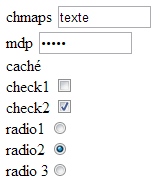 Exemple schamp input :
<input type="text" name="champs" size="10" value="texte"/>
<input type="password" name="mdp" size="10" maxlength="8"/>
<input type="hidden" name="id" value="123456"/>
<input type="checkbox" name="chk1" value="ok"/>
<input type="checkbox" name="chk2" value="ok" checked="checked"/>
<input type="radio" name="choix" value="rd1"/>
<input type="radio" name="choix" value="rd2" checked="checked"/>
<input type="radio" name="choix" value="rd3"/>
Balises : Formulaires
Zone de texte <textarea> … </textarea>
<textarea rows="4" cols="50">
Cette zone de texte contient 4 lignes et 50 colonnes
</textarea>
Balises : Formulaires
Liste de choix unique ou multiple <select>…</select>
Les attributs :
multiple :  si présent, permet de sélectionner plusieurs éléments
size : si >2, affiche un tableau, sinon un menu déroulant
Exemple :
<select name="liste" size="3" multiple="multiple">
<optgroup label="Wilaya Nord">
<option value="1">Oran</option>
<option selected="selected" value="2">Tlemcen</option>
</optgroup>
<optgroup label="Wilaya Sud">
<option value="3">Tamanrasset</option>
<option value="4">Bechar</option>
<option value="5">Adrar</option>
</optgroup>
</select>
Balises : Formulaires
Nom des champs <label> … </label>
Exemple :
<form>
<label for="h">Homme</label>
<input type="radio" name="genre" id="h" />
<br/>
<label for="f">Femme</label>
<input type="radio" name="genre" id="f" />
</form>
Balises : Formulaires
Boutons <input …/>

Les attributs :
submit : affiche un bouton et permet l’envoi des données du formulaire au serveur
image : affiche une image et permet l’envoi des données du formulaire au serveur
reset : affiche un bouton et permet de restaurer les valeurs par défaut du formulaire
file : affiche un bouton permettant d’ouvrir une boite de recherche de fichier

Exemple :
<input type="submit" name="action" value="Insert"/>
<input type="file" name="unFichier" id="fichier" />
<input type="image" src="images/croix.jpg" name="action" value="Delete"/>
<input type="reset" value="Reset"/>
Balises : Formulaires
Groupe de champs <fieldset> … </fieldset>
Regroupe un ensemble de champs de formulaire
Nom du groupe : <legend> … </legend>
Exemple :
<fieldset>
<legend>Connexion à l’intranet</legend>
<input type="text" name="champs" size="10" value="texte"/>
<input type="password" name="mdp" size="10" maxlength="8"/>
<input type="submit" name="action" value=“Connexion"/>
</fieldset>
Balises : Autres
Zone d’image cliquables
Vidéos
animation flash, silverlight
Animations html5
…